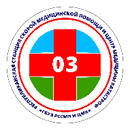 МИНИСТЕРСТВО ЗДРАВООХРАНЕНИЯ 
РЕСПУБЛИКИ БАШКОРТОСТАН
Повышение доступности и качества оказания
скорой медицинской помощи
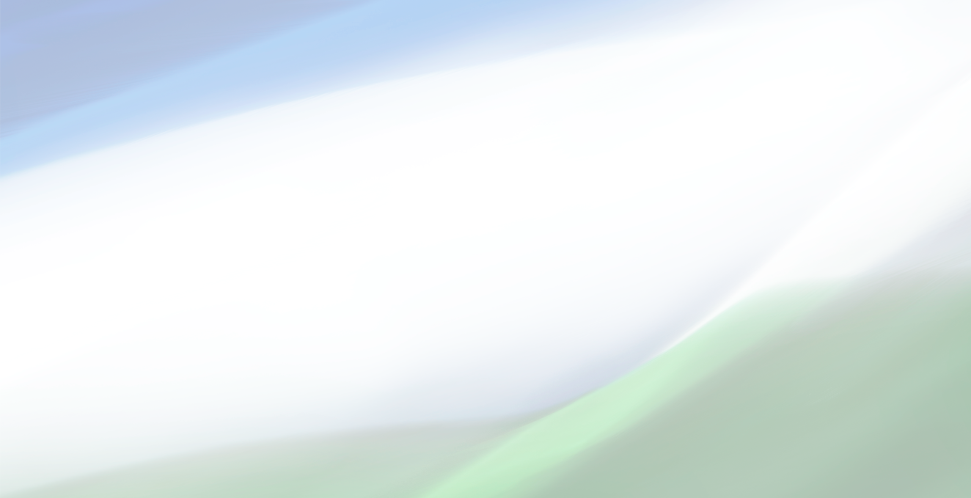 Камалов Аяз Ринатович
Главный внештатный специалист 
по скорой медицинской помощи министерства здравоохранения Республики Башкортостан
Главный врач ГБУЗ РССМП и ЦМК
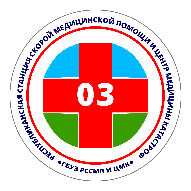 Проект «Повышение доступности и качества оказания скорой медицинской помощи»
ЦЕЛИ ПРОЕКТА
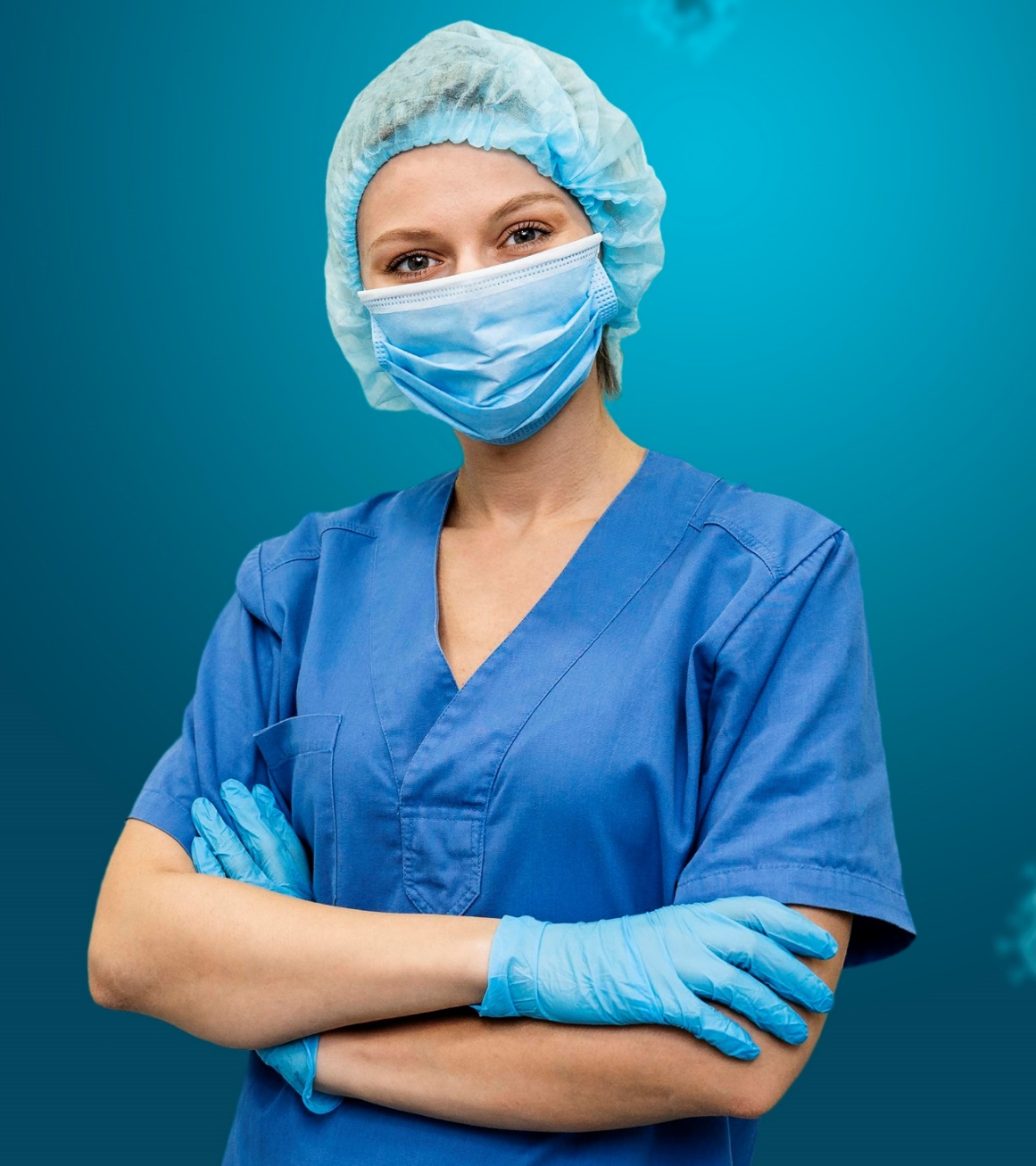 Увеличение доли выездов бригад СМП в экстренной форме со временем доезда до пациента менее 20 минут в 2021 – 2024 гг. 
до 96,4%  

 (В РФ 2021 – 2024 гг. 90,5 – 92%)
Сокращения общего времени обслуживания вызова бригадой СМП
 
с 65,5 минут до 50 минут
Улучшение качества оказания медицинской помощи путем снижения дефектов и уменьшения количества нарушений при работе со страховыми медицинскими организациями на 30%
3
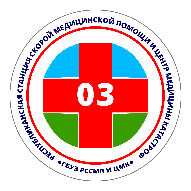 Проект «Повышение доступности и качества оказания скорой медицинской помощи»
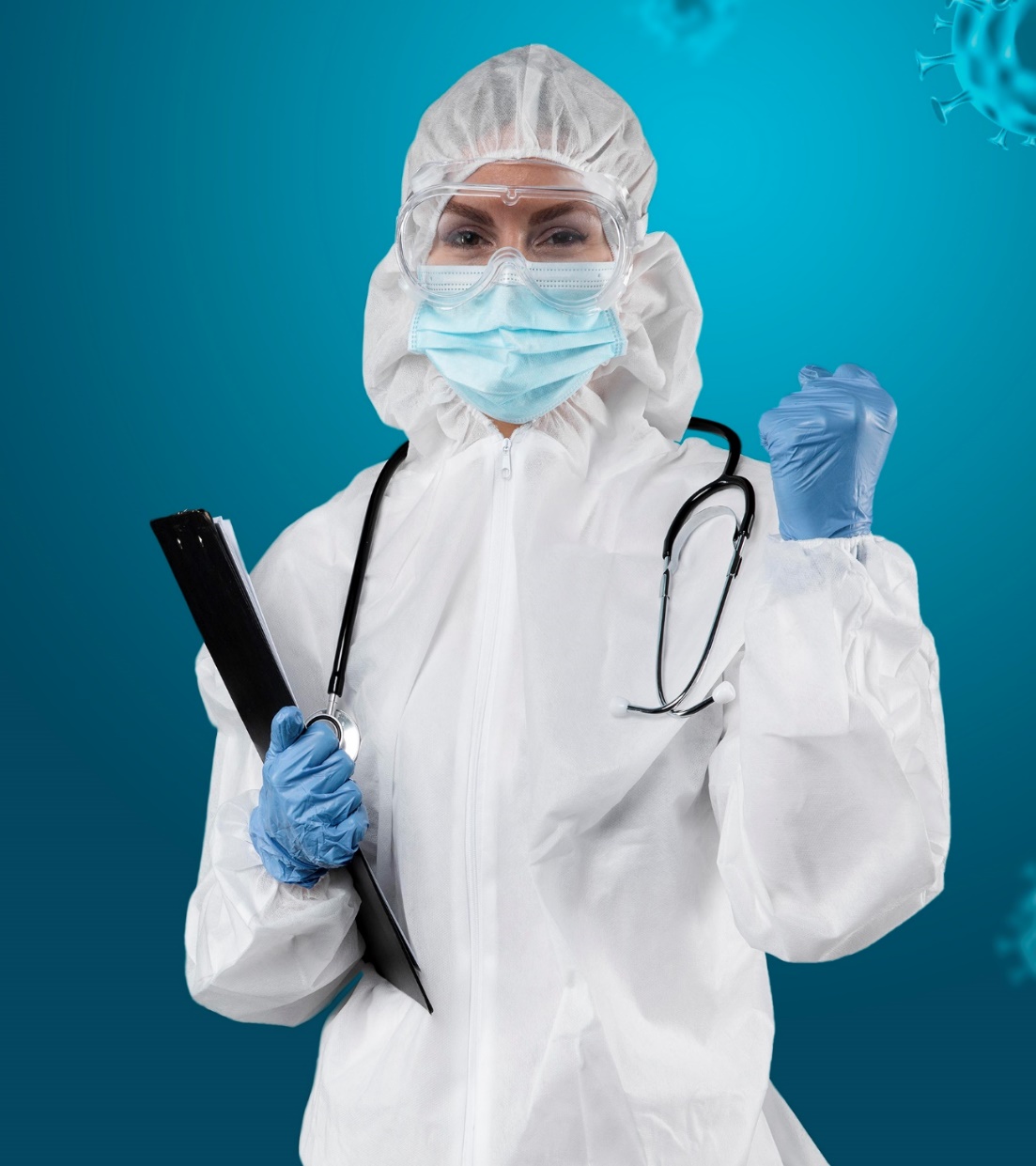 ОСНОВНЫЕ ЗАДАЧИ ПРОЕКТА
Сокращение времени приема обращения на этапе 03 и передачи вызова бригаде СМП
Сокращение времени пребывания на вызове бригады СМП
Сокращение времени пребывания бригады СМП в ПДО
3
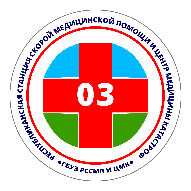 Определение фактических и целевых показателей
Общее время обслуживание вызова с доставкой в МО 65 мин
-15 минут
Общее время обслуживание вызова с доставкой в МО 50,0 мин (планируемое)
Приемное отделение МО
Бригада СМП
Закрытие вызова (возвращение на «базу»)
«03» ППВ
Оперативный отдел
Диспетчер ППВ подстанции
Квартира пациента
!
!
13мин30с
45 мин
2 мин
4 мин
- 2 мин
-10 мин
-30 с
- 2мин30с
35 мин
11 мин
1мин30 сек
2 мин
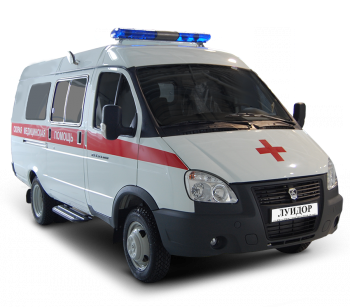 20 минутный доезд
3
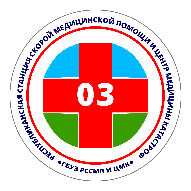 Проект «Повышение доступности и качества оказания скорой медицинской помощи»
Повышение доступности и качества оказания скорой медицинской помощи
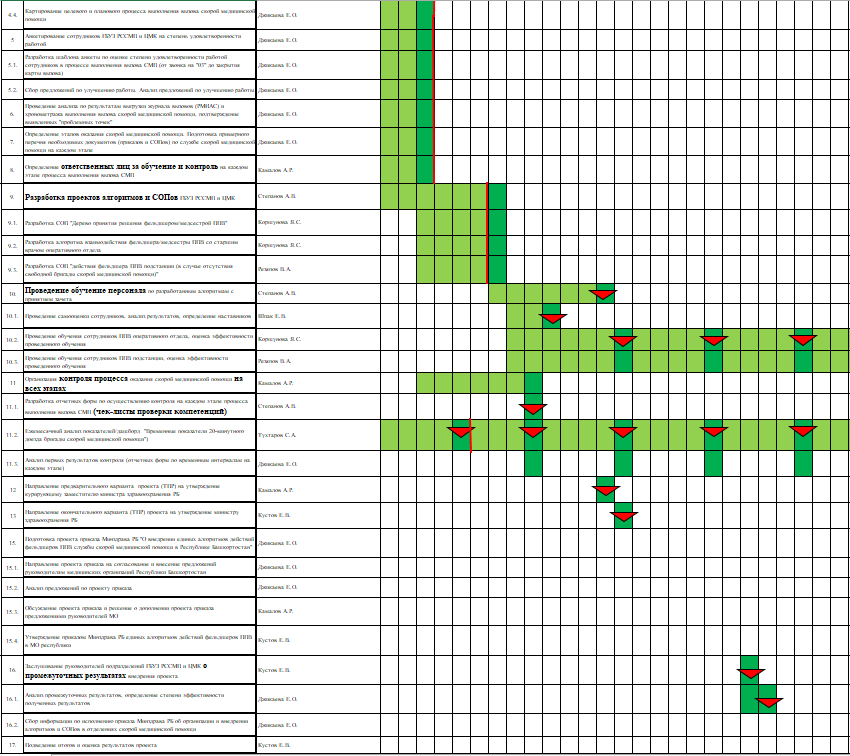 Подпроект № 1
Сокращение времени приема обращения на этапе 03 и передачи вызова бригаде СМП
Подпроект № 2
Сокращение времени пребывания бригады СМП на месте вызова
Подпроект № 3
Сокращение времени пребывания бригады 
СМП в ПДО
3
Тактический план реализации
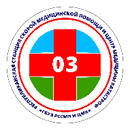 Измеряемый показатель:  среднее время разговора диспетчера
Показатели времени приема обращения на этапе 03
Целевое значение
Фактическое значение на момент разработки проекта
2 мин
1 мин 30 сек
6
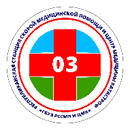 Измеряемый показатель:  время от момента поступления вызова диспетчеру ППВ подстанции до передачи бригаде СМП
Показатели времени передачи вызова диспетчером ППВ бригадам СМП
Целевое значение
Фактическое значение на момент разработки проекта
4 минуты
2 минуты
7
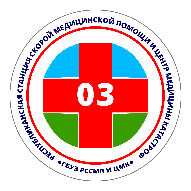 Разработанные алгоритмы
Алгоритм опроса при приеме обращения фельдшером (м/с) 03 оперативного отдела
Алгоритм действий фельдшера (м/с) ППВ подстанции по передаче экстренного вызова
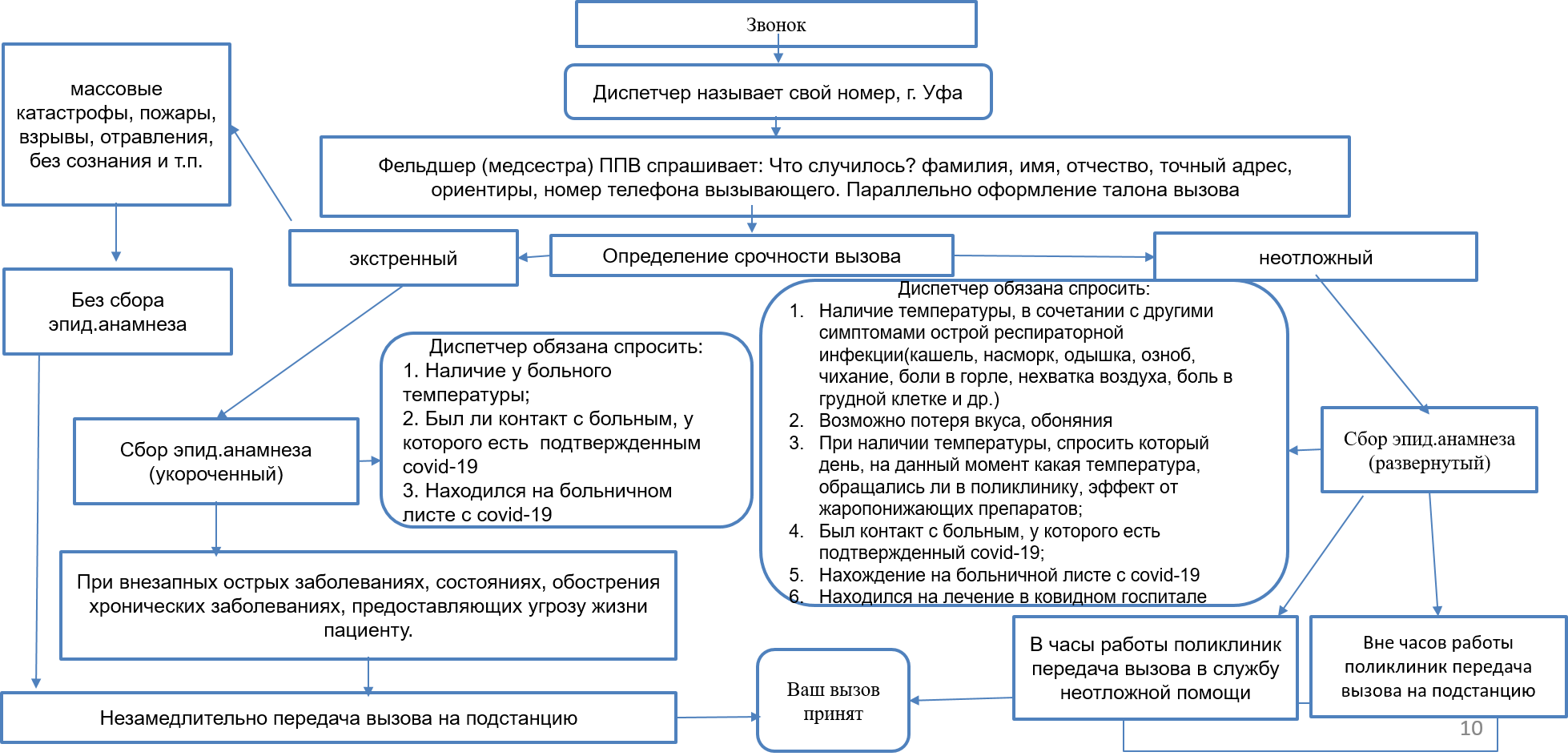 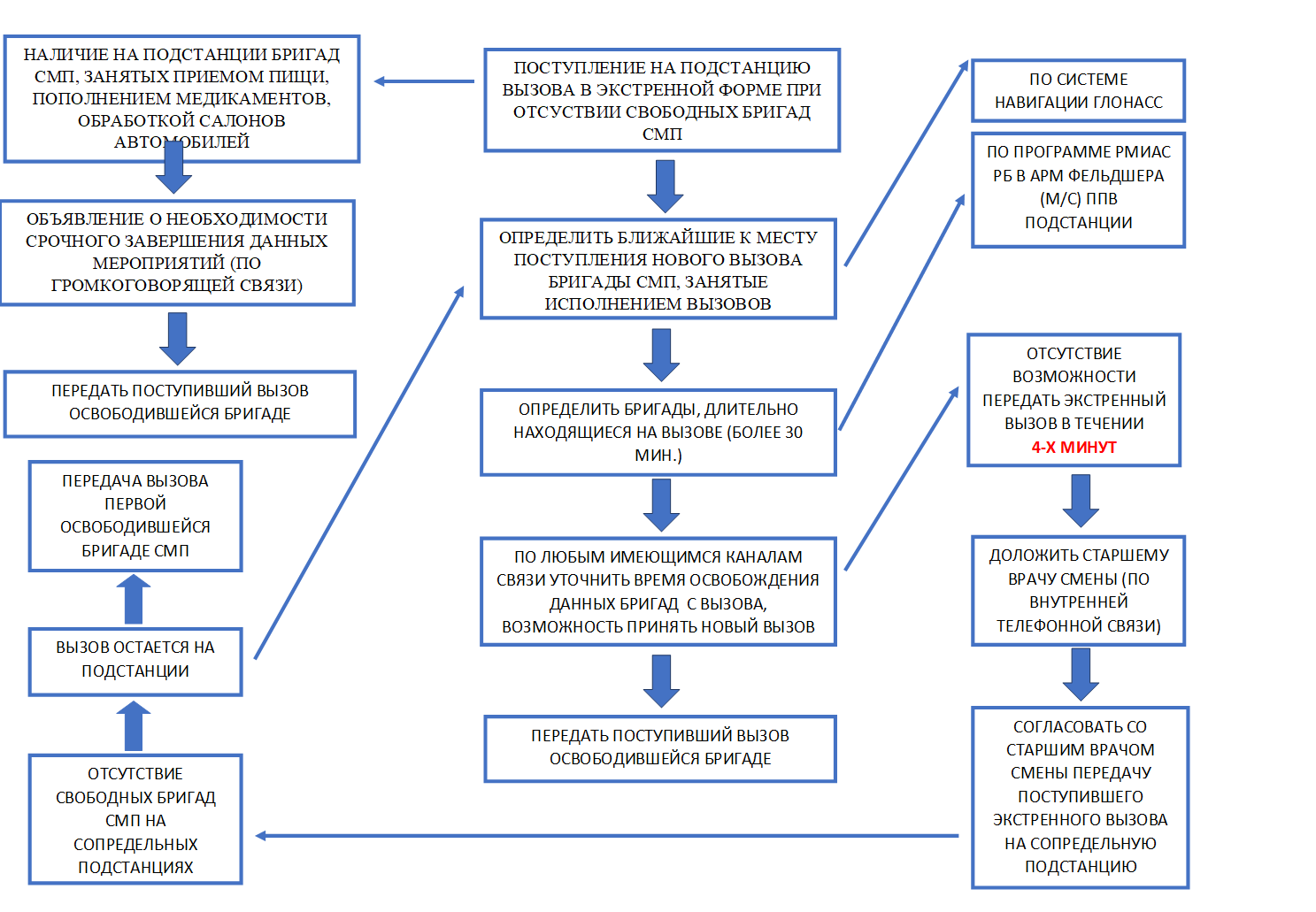 Алгоритм взаимодействия фельдшера (м/с) 03 со старшим врачом оперативного дела
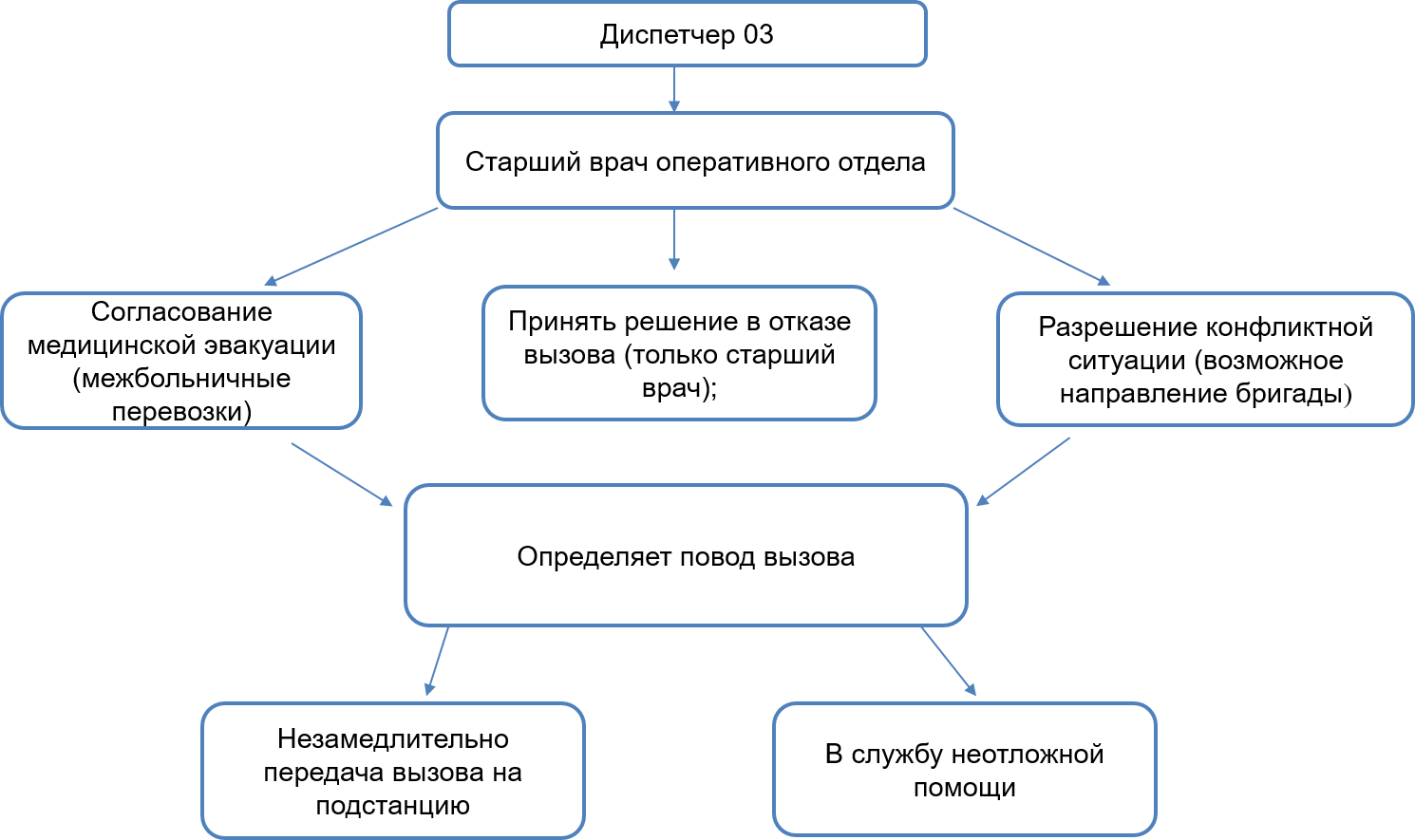 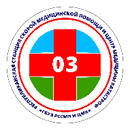 Обучение по разработанным алгоритмам
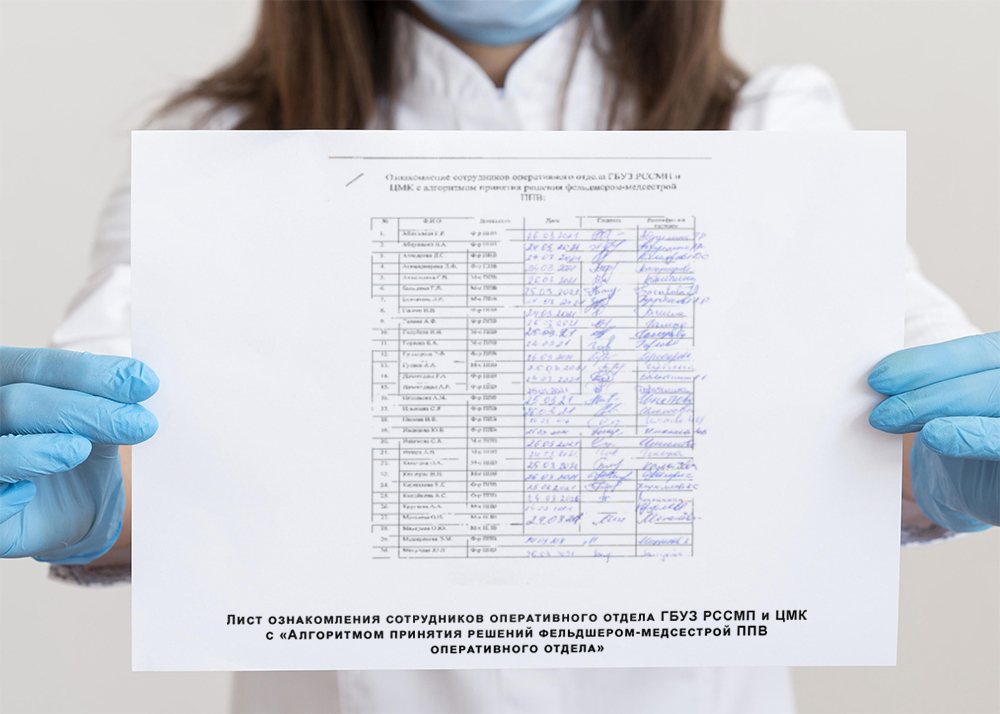 Проведены обучающие семинары по внедрению новых алгоритмов с диспетчерами 03 и диспетчерами ППВ подстанций
9
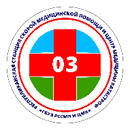 Отчет информационного-технического отдела по показателям среднего времени разговора диспетчера
10
Целевое значение: 1 мин 30 сек
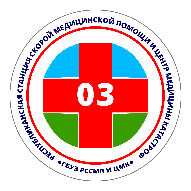 Результаты контроля времени приема обращения на этапе 03
Даты контроля
Даты контроля
Контрольное значение
Контрольное значение
1 мин 43 сек
1 мин 23 сек
с  01.01.2021 по 31.01.2021 (январь)
с  01.08.2021 по 31.08.2021 (август)
1 мин 40 сек
1 мин 26 сек
с  01.02.2021 по 28.02.2021 (февраль)
с  01.09.2021 по 30.09.2021 (сентябрь)
1 мин 29 сек
1 мин 25 сек
с 01.03.2021 по 31.03.2021 (март)
с 01.10.2021 по 31.10.2021 (октябрь)
3
Целевое значение: 2 мин
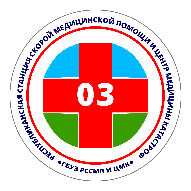 Результаты контроля времени передачи вызова диспетчером подстанции выездной бригаде СМП
Даты контроля
Даты контроля
Контрольное значение
Контрольное значение
2 мин 13 сек
1 мин 59 сек
с  01.01.2021 по 31.01.2021 (январь)
с  01.08.2021 по 31.08.2021 (август)
2 мин 10 сек
1 мин 55 сек
с  01.02.2021 по 28.02.2021 (февраль)
с  01.09.2021 по 30.09.2021 (сентябрь)
2 мин 15 сек
1 мин 58 сек
с 01.03.2021 по 31.03.2021 (март)
с 01.10.2021 по 31.10.2021 (октябрь)
3
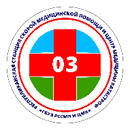 Сокращение времени приема обращения на этапе 03 и передачи вызова бригаде СМП
Максимальное количество вызовов приходится 
с 19:00 до 23:00
Пересменка в 19:00 и 20:00
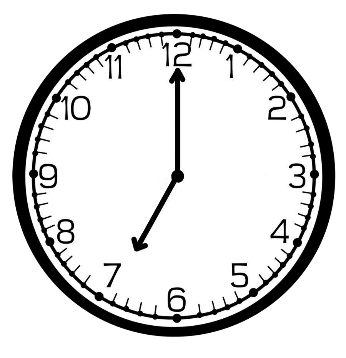 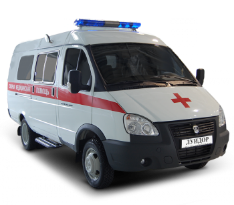 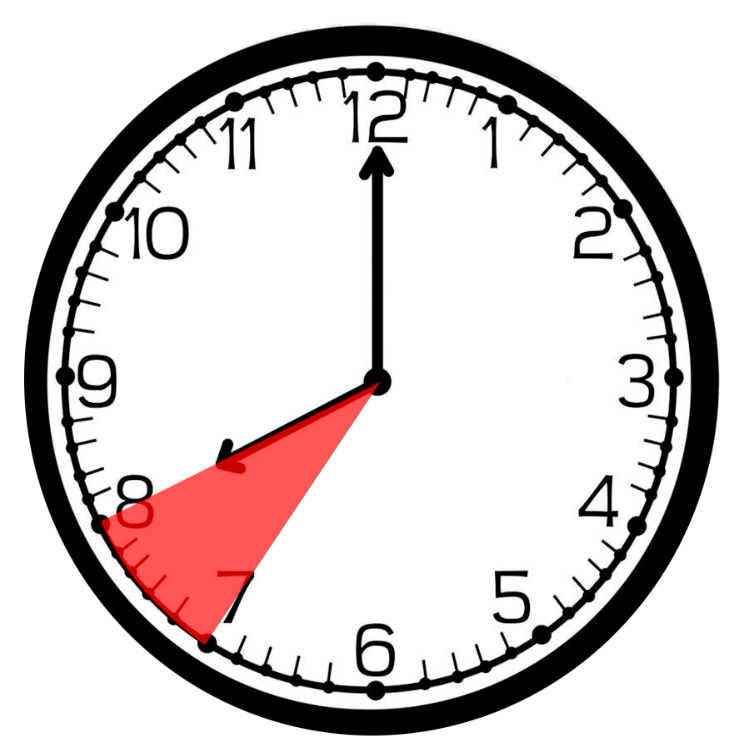 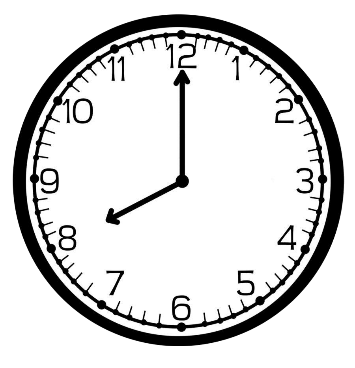 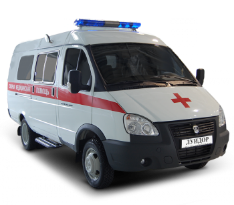 13
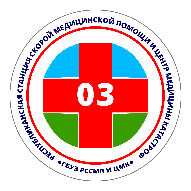 Хронометраж пребывания бригады СМП на месте вызова
Модель пациента стандартного вызова
(Скорую встречают, больной в стабильном и адекватном состоянии, эвакуация не требуется, документы для идентификации подготовлены)
Первичный осмотр, идентификация пациента и заполнение паспортной части документации                                              
Согласие на медицинское вмешательство   Рекомендуемое время - 2,0 мин.
Общий осмотр:
Сбор жалоб
Сбор анамнестических сведений
Объективное обследование по схеме, утвержденной картой вызова 110/у  Рекомендуемое время - 8,0 мин.
Инструментальные методы исследования:
Пульсоксиметрия                                               
Термометрия                                                       
ЧДД                                                                      
АД                                                                        
Электрокардиография                                        
Глюкометрия       Рекомендуемое общее максимальное время -10,0 мин.
•	Формирование и подтверждение диагноза по МКБ-10   
Оказание медицинской помощи в соответствии с клиническими рекомендациями (стандартами)                  
•	Оценка эффективности медицинской помощи ( заполнение медицинской документации)
•	Звонок диспетчеру.  Закрытие вызова с отметкой в ПК.                       Рекомендуемое время – 15,0
При соблюдении всех рекомендуемых временных параметров,
максимальное время нахождения «у постели больного» составляет 35,0 мин.
14
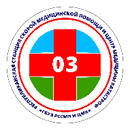 Измеряемый показатель: время от момента прибытия на место вызова  
до завершения работы на месте вызова(в минутах)
Подпроект «Сокращение времени пребывания на вызове бригады СМП»
Целевое значение
Фактическое значение на момент разработки проекта
45 мин
35 мин
15
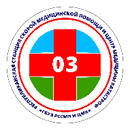 Обучение работе со стандартной операционной процедурой СОП «Алгоритм работы бригады СМП на вызове»
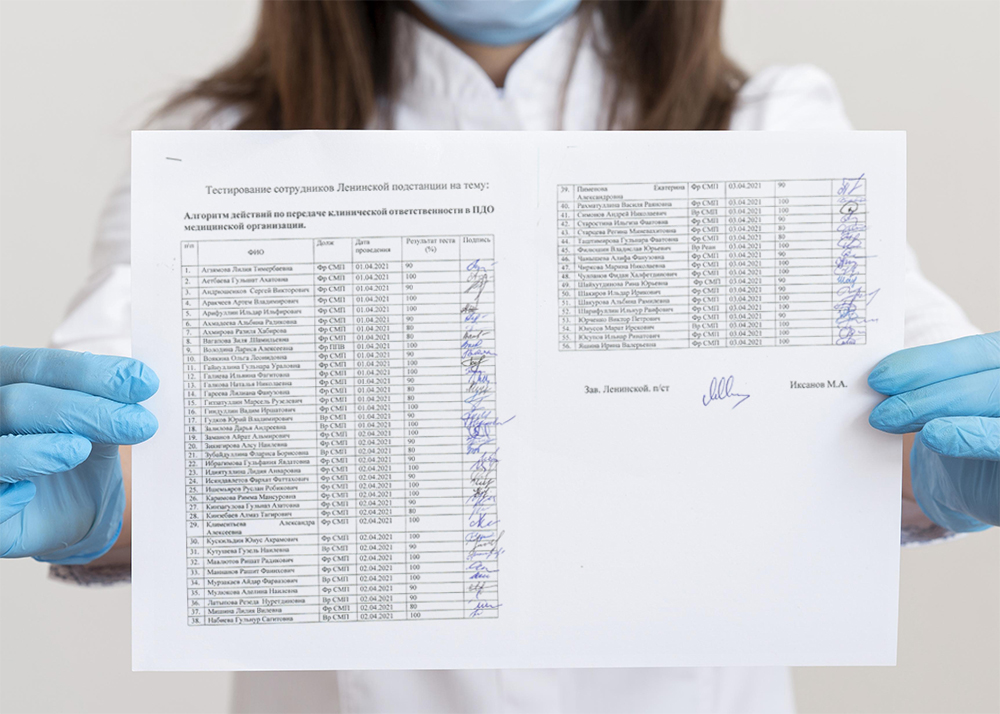 С медицинским персоналом были проведены обучающие семинары с ознакомлением «Алгоритм действий по передачи клинической ответственности в ПДО медицинской организации»
16
Целевое значение: 35 минут
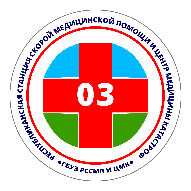 Результаты контроля пребывания бригады скорой медицинской помощи на вызове
Контрольное значение
Даты контроля
43 мин 15 сек
с  01.01.2021 по 31.03.2021 (I квартал)
38 мин 10 сек
с  01.04.2021 по 30.06.2021 (II квартал)
35 мин  10 сек
с 01.07.2021 по 30.09.2021 (III квартал)
3
Измеряемый показатель:  Сравнение среднего времени пребывания бригад СМП в ПДО медицинских организаций
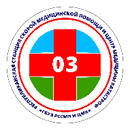 «Сокращения времени нахождения бригады СМП в приемном отделении медицинской организации»
Целевое значение
Фактическое значение на момент разработки проекта
13 мин 30 сек
11 мин
18
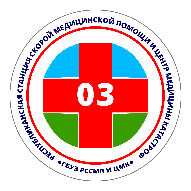 Передача клинической ответственности за пациента в приемном отделении МО
ЗАФИКСИРОВАТЬ ВРЕМЯ ПРИБЫТИЯ В ПДО В КАРТЕ ВЫЗОВА СМП,
ПОДТВЕРДИТЬ ФАКТ ПРИБЫТИЯ В ПДО В СЛУЖЕБНОМ МОБИЛЬНОМ УСТРОЙСТВЕ В ПРОГРАММЕ РМИАС РБ
ОРГАНИЗОВАТЬ ПЕРЕМЕЩЕНИЕ ПАЦИЕНТА ИЗ АВТОМОБИЛЯ СМП В ПДО В СООТВЕТСТВИИ С ДИАГНОЗОМ И ТЯЖЕСТЬЮ СОСТОЯНИЯ,
                         ПРИ ДОСТАВКЕ ПАЦИЕНТА В ТЯЖЕЛОМ СОСТОЯНИИ, ТРЕБУЮЩЕГО НЕМЕДЛЕННОГО ОКАЗАНИЯ МЕДИЦИНСКОЙ ПОМОЩИ, ИСПОЛЬЗОВАТЬ ШТАТНЫЕ НОСИЛКИ АВТОМОБИЛЯ СМП
ДОСТАВИТЬ ПАЦИЕНТА В СМОТРОВОЙ КАБИНЕТ ВРАЧА ПДО 
ПРИ ДОСТАВКЕ ПАЦИЕНТА В ТЯЖЕЛОМ СОСТОЯНИИ, ТРЕБУЮЩЕГО НЕМЕДЛЕННОГО ОКАЗАНИЯ МЕДИЦИНСКОЙ ПОМОЩИ,
ОСУЩЕСТВЛЯТЬ ДОСТАВКУ ПАЦИЕНТА В ОАРИТ МИНУЯ ПДО (ПРИ НАЛИЧИИ ВОЗМОЖНОСТИ В МО)
ПРИНЕОБХОДИМОСТИ ПЕРЕТРАНСПОРТИРОВКИ ПАЦИЕНТА ВВИДУ ИЗМЕНЕНИЯ ДИАГНОЗА ДЕЖУРНЫМ ВРАЧОМ ПДО И ОТСУТСТВИИ ВОЗМОЖНОСТИ В ДАННОЙ МО ОКАЗАТЬ ПОМОЩЬ ДАННОМУ ПАЦИЕНТУ, или
В СЛУЧАЕ НЕОБОСНОВАННОЙ ЗАДЕРЖКИ БРИГАДЫ СМП В ПДО 
СООБЩИТЬ СТАРШЕМУ ВРАЧУ СМЕНЫ (ЛЮБЫМИ ИЗ ДОСТУПНЫХ СРЕДСТВ СВЯЗИ)
ПЕРЕДАТЬ ПАЦИЕНТА И СОПРОВОДИТЕЛЬНУЮ ДОКУМЕНТАЦИЮ ОТВЕСТВЕННОМУ ЛИЦУ ИЗ ЧИСЛА МЕДИЦИНСКИХ СОТРУДНИКОВ ПДО, ЗАФИКСИРОВАТЬ ВРЕМЯ ПРЕДАЧИ ПАЦИЕНТА В КАРТЕ ВЫЗОВА СМП
ПОДТВЕРДИТЬ ФАКТ ПЕРЕДАЧИ ПАЦИЕНТА В СЛУЖЕБНОМ МОБИЛЬНОМ УСТРОЙСТВЕ В ПРОГРАММЕ РМИАС РБ
ИНФОРМИРОВАТЬ ФЕЛЬДШЕРА (М/С) ППВ ПОДСТАНЦИИ О ЗАВЕРШЕНИИ МЕД. ЭВАКУАЦИИ (ЛЮБЫМИ ИЗ ДОСТУПНЫХ СРЕДСТВ СВЯЗИ)
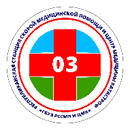 Совместная разработка алгоритма взаимодействия бригады скорой медицинской помощи и персонала приемно-диагностического отделения медицинской организации
Для реализации этого проекта в состав рабочей группы были включены сотрудники ГБУЗ РБ ГКБ №21 г. Уфа и ГБУЗ РБ Родильный дом № 3 г. Уфа. 

При совместном обсуждении был разработан проект алгоритма взаимодействия бригад скорой медицинской помощи и персонала приемно-диагностических отделений медицинских организаций.
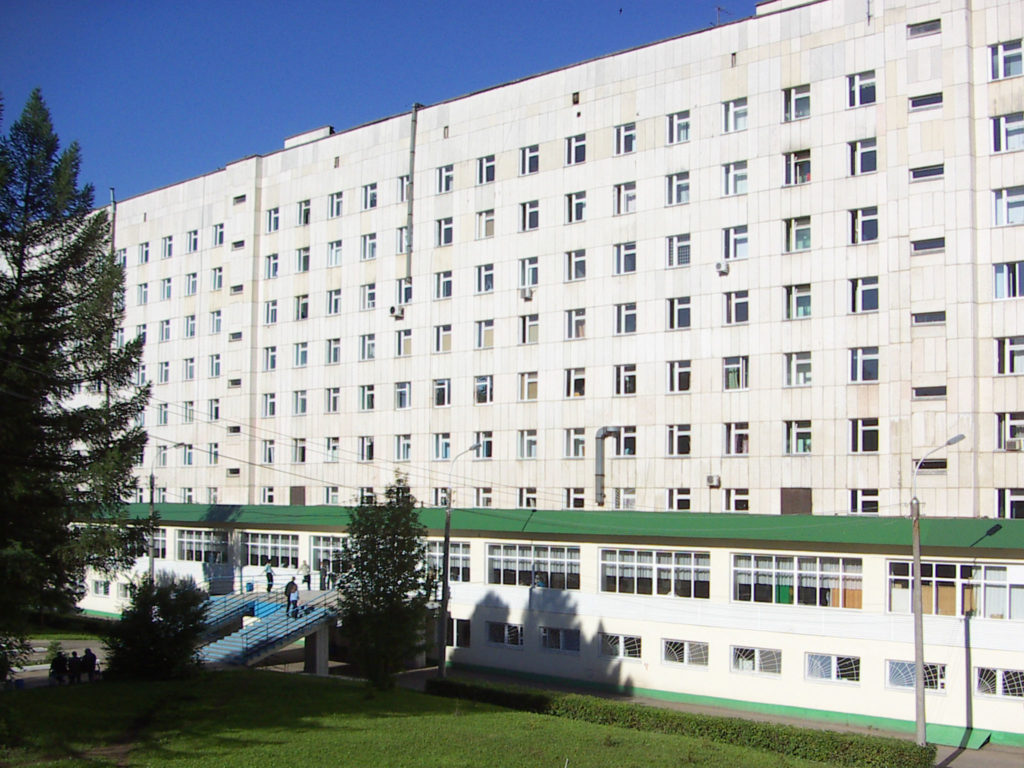 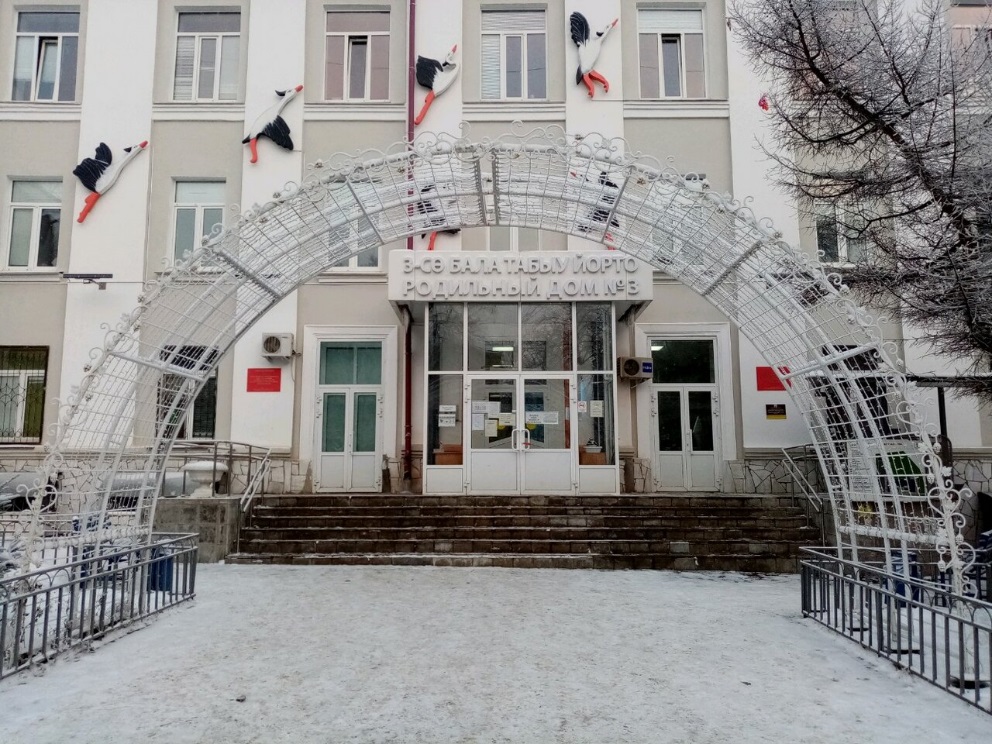 20
ГБУЗ РБ ГКБ №21 г. Уфа
ГБУЗ РБ Родильный дом № 3
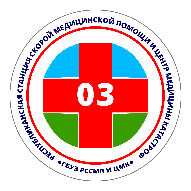 АЛГОРИТМ ВЗАИМОДЕЙСТВИЯ БРИГАДЫ СКОРОЙ МЕДИЦИНСКОЙ ПОМОЩИ И ПЕРСОНАЛА ПРИЕМНО-ДИАГНОСТИЧЕСКОГО ОТДЕЛЕНИЯ МЕДИЦИНСКОЙ ОРГАНИЗАЦИИ
ШАГ 1 После доставки пациента бригадой СМП в приемно-диагностическое отделение (далее ПДО) медицинской организации (далее МО) бригаду встречает медрегистратор, отвечающий за работу с бригадами СМП.
ШАГ 2 Бригада СМП передает медрегистратору всю имеющуюся сопроводительную медицинскую документацию пациента.
ШАГ 3 Медрегистратор ПДО в карте вызова СМП указывает время прибытия в ПДО с подписью, после чего наступает совместная ответственность за пациента. На основании данных диагноза и тяжести состояния пациента, медрегистратор направляет бригаду СМП в соответствующую смотровую (либо в противошоковую палату) и незамедлительно вызывает врача-специалиста.
ШАГ 4 После доставки пациента в смотровую, если есть необходимость в личной передаче пациента врачу ПДО (тяжелое состояние, отсутствие сознания) бригада СМП в течении не более 5 минут осуществляет передачу больного дежурному врачу ПДО, ответственному за прием пациентов доставленных бригадами СМП или врачу реаниматологу, с доведением информации о проведенных медицинских вмешательствах, диагнозе, объеме оказанной медицинской помощи. В случае если состояние пациента позволяет, бригада СМП может оставить пациента под наблюдение постовой сестры.
ШАГ 5 По окончании передачи пациента, дежурный врач ПДО принявший пациента (или ответственный медрегистратор, если дежурный врач занят оказанием экстренной помощи другому пациенту) указывает в карте вызова СМП свое Ф.И.О., ставит подпись и время передачи пациента. С этого момента времени ответственность за пациента переходит на МО.
ШАГ 6 Бригада СМП незамедлительно покидает ПДО.
Целевое значение: 11 мин
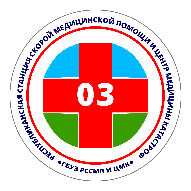 Достигнутые результаты пребывание в ПДО
Контрольное значение
Даты контроля
13 мин 09 сек
с  01.01.2021 по 31.03.2021 (I квартал)
13 мин 07 сек
с  01.04.2021 по 30.06.2021 (II квартал)
11 мин 36 сек
с 01.07.2021 по 30.09.2021 (III квартал)
3
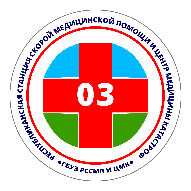 Результаты от внедрения проекта
Внедрение проекта позволило сократить общее  время обслуживания вызова 
С 65 минут до 55 минут
В случае необходимости имеющимися силами ГБУЗ РССМП и ЦМК появляется возможность обслужить дополнительно    
240 
вызовов в сутки
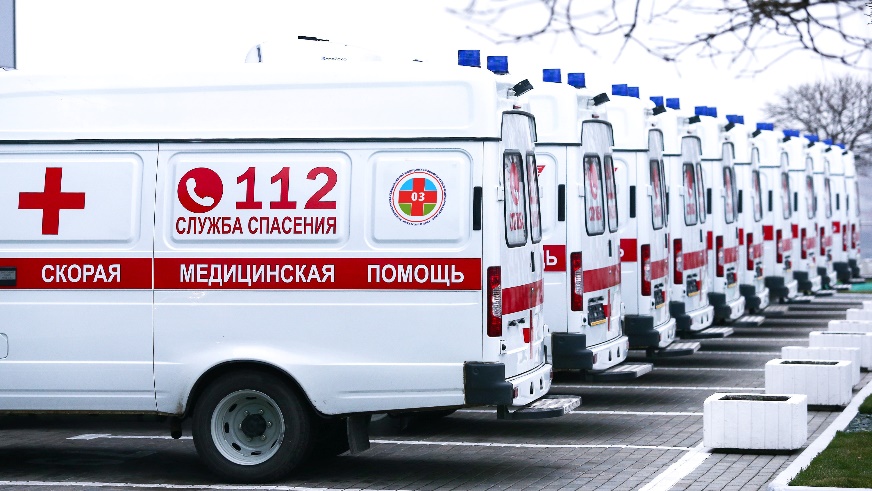 3
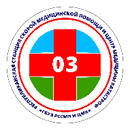 Количество нарушений при работе со страховыми медицинскими организациями в IV квартале 2020 и I квартале 2021
-18,8%
24
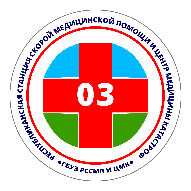 Повторное анкетирование персонала ГБУЗ РССМП и ЦМК
Степень удовлетворенности персонала работой в ГБУЗ РССМП и ЦМК
(анкетировано 95 человек)
Диспетчер ППВ подстанции
(26 человек)
Бригада СМП
(39 человек)
«03» ППВ
Оперативный отдел (30 человек)
Нуждаются в наставничестве 35%
30%
Удовлетворенность 85 %
Удовлетворенность 85%
10%
Удовлетворенность 97%
15%
Удовлетворены работой Оперативного отдела 85%
Удовлетворены работой Оперативного отдела
на 75%
Нет сложностей в работе 90%
15%
25%
Есть сложности в работе 10 %
Удовлетворены работой выездного персонала 50 %
Удовлетворены работой диспетчера подстанции 85%
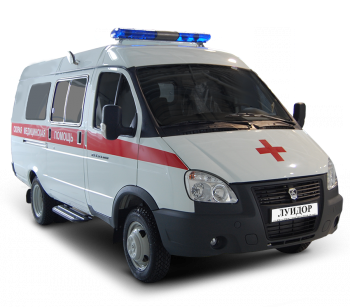 10%
35%
3
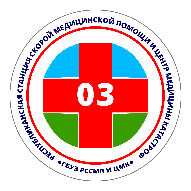 Доля вызовов в экстренной форме с доездом до 20 минут (%)
26
Нефтекамский МО
Бирский МО
Дуванский МО
Центральный МО
МО 
г. Уфа
Октябрьский МО
Распространение полученного опыта 
в Республике Башкортостан 
в 2022 году
Белорецкий МО
Стерлитамакский МО
Кумертауский МО
Сибайский МО
27
БЛАГОДАРЮ ЗА ВНИМАНИЕ!
28